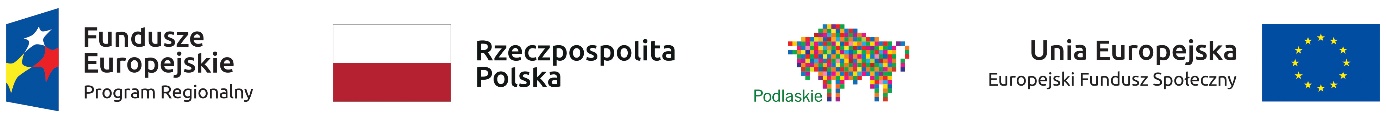 Konferencja
Jakość kształcenia zawodowego na terenie Białostockiego Obszaru Funkcjonalnego
Białystok, 22 maja 2018 r.
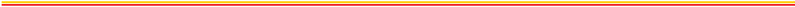 Konferencja realizowana ze środków Europejskiego Funduszu Społecznego 
w ramach Regionalnego Programu Operacyjnego Województwa Podlaskiego na lata 2014-2020
Inwestycje w szkolnictwo zawodowe
Centrum Kompetencji BOFkompleksowy model wsparcia i modernizacji systemu kształcenia zawodowego na terenie Białostockiego Obszaru Funkcjonalnego
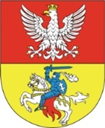 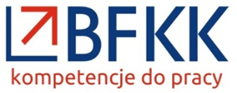 to 
projekt Miasta Białystok 
realizowany przez
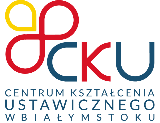 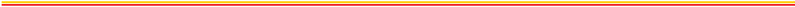 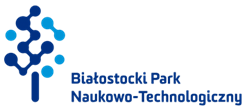 Centrum Kształcenia Ustawicznego w Białymstoku
Białostocki Park Naukowo-Technologiczny
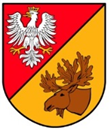 w partnerstwie z Białostocką Fundacją Kształcenia Kadr
we współpracy z Powiatem Białostockim
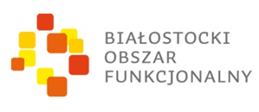 22 maja 2018 r. 
Białystok
w okresie od stycznia 2017 r. do grudnia 2021 r.
Centrum Kompetencji BOFkompleksowy model wsparcia i modernizacji systemu kształcenia zawodowego na terenie Białostockiego Obszaru Funkcjonalnego
Projekt jest realizowany w ramach Regionalnego  Programu Operacyjnego Województwa Podlaskiego na lata 2014-2020
Oś priorytetowa III Kompetencje i kwalifikacje
Działanie 3.3 Kształcenie zawodowe młodzieży na rzecz konkurencyjności podlaskiej gospodarki
Poddziałanie 3.3.2 Stworzenie Centrum Kompetencji BOF
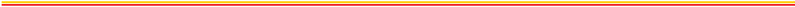 Centrum Kompetencji BOF
Identyfikacja luk kompetencyjnych
Strategie edukacji i programy rozwojowe
Doradztwo popytowe
System jakości
LABORATORIUM KOMPETENCJI
Współpraca z uczelniami
Dodatkowe szkolenia specjalistyczne i staże dla uczniów
Nowoczesne pakiety edukacyjne
Certyfikacja kompetencji
Centrum Kompetencji BOFkompleksowy model wsparcia i modernizacji systemu kształcenia zawodowego na terenie Białostockiego Obszaru Funkcjonalnego
to
systemowa identyfikacja luk kompetencyjnych na terenie BOF
Badania potrzeb i aspiracji edukacyjnych mieszkańców BOF 
Badania potrzeb kompetencyjnych firm
Rekomendacje w zakresie nowych kierunków kształcenia, KKZ i KUZ, programów staży zawodowych i praktyk
Centrum Kompetencji BOFkompleksowy model wsparcia i modernizacji systemu kształcenia zawodowego na terenie Białostockiego Obszaru Funkcjonalnego
to
wsparcie szkół i placówek kształcenia zawodowego w opracowaniu programów rozwoju oraz programów kształcenia
Program rozwoju szkolnictwa zawodowego na terenie BOF
Opracowanie metodologii wsparcia doradczego dla szkół w zakresie przygotowania programów rozwojowych
Coaching modernizacyjny i ewaluacja szkół w trakcie realizacji programów rozwojowych
Seminaria, warsztaty i szkolenia dla szkolnych modernizatorów
Centrum Kompetencji BOFkompleksowy model wsparcia i modernizacji systemu kształcenia zawodowego na terenie Białostockiego Obszaru Funkcjonalnego
to
dodatkowe formy kształcenia
Staże zawodowe dla 600 uczniów
Szkolenia specjalistyczne, kursy kwalifikacji zawodowych, kursy umiejętności zawodowych dla 1000 uczniów
Kursy  przedsiębiorczości
Centrum Kompetencji BOFkompleksowy model wsparcia i modernizacji systemu kształcenia zawodowego na terenie Białostockiego Obszaru Funkcjonalnego
to
certyfikacja kompetencji
System walidacji i certyfikacji umiejętności i zadań zawodowych
27 standardów walidacji i certyfikacji efektów kształcenia na poziomie umiejętności zawodowych
243 standardy walidacji i certyfikacji efektów kształcenia na poziomie czynności zawodowych
Potwierdzenie kwalifikacji zawodowych dla 600 uczniów
Centrum Kompetencji BOFkompleksowy model wsparcia i modernizacji systemu kształcenia zawodowego na terenie Białostockiego Obszaru Funkcjonalnego
to
doradztwo kompetencji
Innowacyjne w skali kraju Laboratorium Kompetencji 
8 pracowni kompetencji zawodowych z 80 boxami walidacji kompetencji zawodowych
pracownia kompetencji kluczowych z 50 boxami walidacji kompetencji kluczowych
pracownia ergonomii pracy
pracownia multimedialna
biblioteka kompetencji
Centrum Kompetencji BOFkompleksowy model wsparcia i modernizacji systemu kształcenia zawodowego na terenie Białostockiego Obszaru Funkcjonalnego
to
doradztwo kompetencji
dla 3000 uczniów
Centrum Kompetencji BOFkompleksowy model wsparcia i modernizacji systemu kształcenia zawodowego na terenie Białostockiego Obszaru Funkcjonalnego
to
nowoczesne pakiety edukacyjne
Pakiety edukacyjne dla 10 kwalifikacyjnych kursów zawodowych  i 27 kursów umiejętności zawodowych
Pakiet edukacyjny – programy praktyk i staży oraz szkoleń specjalistycznych
Pakiet edukacyjny z zakresu przedsiębiorczości
Filmy stanowiskowe do kształcenia w zawodzie
Centrum Kompetencji BOFkompleksowy model wsparcia i modernizacji systemu kształcenia zawodowego na terenie Białostockiego Obszaru Funkcjonalnego
to
współpraca z uczelniami
Zajęcia przygotowujące do podjęcia studiów
Zajęcia dydaktyczne w laboratoriach uczelni wyższych 
Tele-wykłady
Seminaria
Projekty badawczo-wdrożeniowe
Centrum Kompetencji BOFkompleksowy model wsparcia i modernizacji systemu kształcenia zawodowego na terenie Białostockiego Obszaru Funkcjonalnego
to
system jakości
Białostocka Komisja Akredytacyjna

Wszystkie kierunki kształcenia na terenie Białostockiego Obszaru Funkcjonalnego